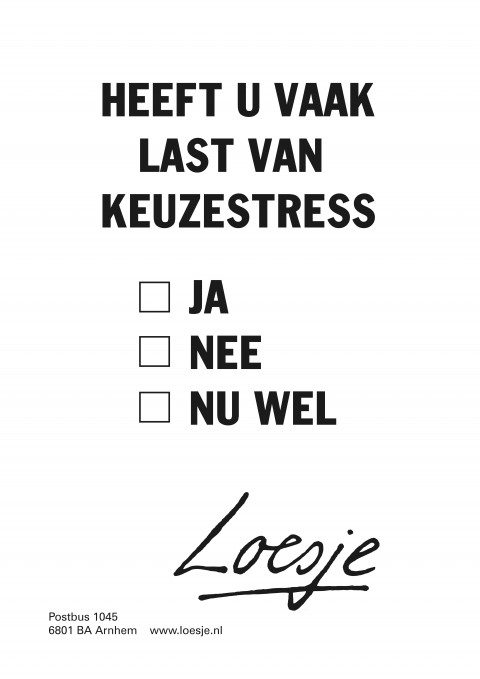 [Speaker Notes: 1]
[Speaker Notes: 2]
Behandel anderen dus steeds zoals je zou willen dat ze jullie behandelen.
[Speaker Notes: 3]
Behandel anderen dus steeds zoals je zou willen dat ze jullie behandelen.

	-richtlijn
[Speaker Notes: 4]
Behandel anderen dus steeds zoals je zou willen dat ze jullie behandelen.

	-richtlijn
	-samenvatting Bergrede
[Speaker Notes: 5]
Behandel anderen dus steeds zoals je zou willen dat ze jullie behandelen.

	-richtlijn
	-samenvatting Bergrede
	-vervulling O.T.
[Speaker Notes: 6]
Behandel anderen dus steeds zoals je zou willen dat ze jullie behandelen.

	-richtlijn
	-samenvatting Bergrede
	-vervulling O.T.
	-Gods doel met de wereld
[Speaker Notes: 7]
‘Oordeel niet, opdat er niet over jullie geoordeeld wordt. Want op grond van het oordeel dat je velt, zal er over je geoordeeld worden, en met de maat waarmee je meet, zal jou de maat genomen worden. 
Matteüs 7: 1-5
[Speaker Notes: 8]
Waarom kijk je naar de splinter in het oog van je broeder of zuster, terwijl je de balk in je eigen oog niet opmerkt? Hoe kun je tegen hen zeggen: ‘Laat mij de splinter uit je oog verwijderen,’ zolang je nog een balk in je eigen oog hebt? 
Matteüs 7: 1-5
[Speaker Notes: 9]
Huichelaar, verwijder eerst de balk uit je eigen oog, pas dan zul je scherp genoeg zien om de splinter uit het oog van je broeder of zuster te verwijderen.’
Matteüs 7: 1-5
[Speaker Notes: 10]
Behandel anderen dus steeds zoals je zou willen dat ze jullie behandelen.

	-balk en splinter
[Speaker Notes: 11]
‘Geef wat heilig is niet aan de honden en gooi je parels niet voor de zwijnen; die zouden ze maar met hun poten vertrappen, zich omkeren en jullie verscheuren.’
Matteüs 7: 6
[Speaker Notes: 12]
Behandel anderen dus steeds zoals je zou willen dat ze jullie behandelen.

	-balk en splinter
	-parels en zwijnen
[Speaker Notes: 13]
‘Vraag en er zal je gegeven worden, zoek en je zult vinden, klop en er zal voor je worden opengedaan. Want ieder die vraagt ontvangt, en wie zoekt vindt, en voor wie klopt zal worden opengedaan. 
Matteüs 7: 7-11
[Speaker Notes: 14]
Is er iemand onder jullie die zijn kind, als het om een brood vraagt, een steen zou geven? Of een slang, als het om een vis vraagt? Als jullie dus, ook al zijn jullie slecht, je kinderen al goede gaven schenken, hoeveel te meer zal jullie Vader in de hemel dan het goede geven aan wie hem daarom vragen.’
Matteüs 7: 7-11
[Speaker Notes: 15]
Behandel anderen dus steeds zoals je zou willen dat ze jullie behandelen.

	-balk en splinter
	-parels en zwijnen
	-brood en stenen
[Speaker Notes: 16]
Behandel anderen dus steeds zoals je zou willen dat ze jullie behandelen.

	-balk en splinter
	-parels en zwijnen
	-brood en stenen

3x: zie Jezus
[Speaker Notes: 17]
Behandel anderen dus steeds zoals je zou willen dat ze jullie behandelen.

Dat is het hart van de Wet en de Profeten.
[Speaker Notes: 18]